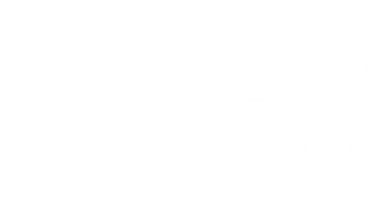 COAPTThree-Year Outcomes from a Randomized Trial of Transcatheter Mitral Valve Leaflet Approximation in Patients with Heart Failure and Secondary Mitral Regurgitation
Michael Mack
William T. Abraham
JoAnn Lindenfeld
Gregg W. Stone 
On behalf of the COAPT Investigators
COAPT (NCT01626079)
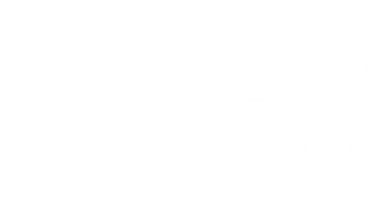 Disclosure Statement
Abbott – Co-PI COAPT Trial
Edwards Lifesciences- Co-PI PARTNER 3 Trial
Medtronic- Study Chair-Apollo Trial
Gore- Consultant
The COAPT (NCT01626079) study was sponsored by Abbott
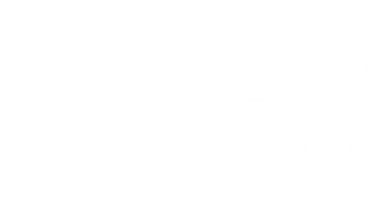 Background
In the COAPT trial, treatment of symptomatic patients with heart failure (HF) and severe secondary MR with the MitraClip improved survival at 2 years, reduced HF hospitalizations (HFH), and improved quality of life compared to maximally-tolerated guideline-directed medical therapy (GDMT) alone
Per protocol, subjects randomized to GDMT were not allowed to crossover to the MitraClip prior to 24 months, but were permitted to do so after 24 months
[Speaker Notes: This is the Bulleted List slide.
To create this particular slide, click the NEW SLIDE button on your toolbar and choose the BULLETED LIST format. (Top row, second from left)
The Sub-Heading and footnote will not appear when you insert a new slide. If you need either one, copy and paste it from the sample slide.
If you choose not to use a Sub-Heading, let us know when you hand in your presentation for clean-up and we’ll adjust where the bullets begin on your master page.
Also, be sure to insert the presentation title onto the BULLETED LIST MASTER as follows:
Choose View / Master / Slide Master from your menu.
Select the text at the bottom of the slide and type in a short version of your presentation title.
Click the SLIDE VIEW button in the lower left hand part of your screen to return to the slide show. (Small white rectangle)]
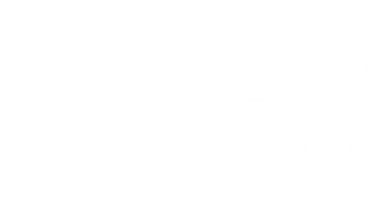 Objectives
The present study sought to:
Describe the 3-year clinical outcomes of pts enrolled in the COAPT trial, including those who crossed over to MitraClip (ITT)
Analyze the impact of MitraClip crossovers in pts assigned to GDMT alone
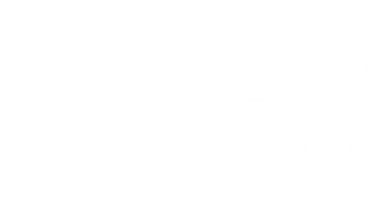 The COAPT Trial
Cardiovascular Outcomes Assessment of the MitraClip Percutaneous Therapy for Heart Failure Patients with Functional Mitral Regurgitation
A parallel-controlled, open-label, multicenter trial in 614 patients with             heart failure and moderate-to-severe (3+) or severe (4+) secondary MR           who remained symptomatic despite maximally-tolerated GDMT
Randomize 1:1*
MitraClip + GDMT
GDMT alone
N=312
N=302
Follow-up at 30d, 6mo, 1y, 18mo, 2y, 3y, 4y, 5y
*Stratified by cardiomyopathy etiology (ischemic vs. non-ischemic) and site
[Speaker Notes: This is the Bulleted List slide.
To create this particular slide, click the NEW SLIDE button on your toolbar and choose the BULLETED LIST format. (Top row, second from left)
The Sub-Heading and footnote will not appear when you insert a new slide. If you need either one, copy and paste it from the sample slide.
If you choose not to use a Sub-Heading, let us know when you hand in your presentation for clean-up and we’ll adjust where the bullets begin on your master page.
Also, be sure to insert the presentation title onto the BULLETED LIST MASTER as follows:
Choose View / Master / Slide Master from your menu.
Select the text at the bottom of the slide and type in a short version of your presentation title.
Click the SLIDE VIEW button in the lower left hand part of your screen to return to the slide show. (Small white rectangle)]
MitraClip Crossovers in GDMT-Assigned Patients
GDMT alone 
(N=312)
No MitraClip crossover before 24 months 
(N=138)
MitraClip crossover
before 24 months 
(N=5)*
Not eligible for crossover at 24 months (N=169)
Death: 	     124
LVAD: 	     16
Transplant: 	      9
Withdrawals:   	      26   
Lost to follow up:  3
Other†:                    2
*Protocol deviation
Total Crossover
(N=58/312; 18.6%)
No MitraClip crossover (N=85)
MitraClip crossover between 24 and 36 mos
(N=53/138; 38.4%)
†No FU data post 24 months
Pt may be in more than one category
Duration from randomization to crossover: 
Median: 25.5 months; Range: 0.2 to 32.9 months
Follow-up after crossover: 
Median: 7.7 months; Range: 0.0 to 43.6 months
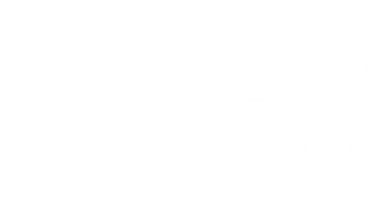 Primary Effectiveness EndpointAll Hospitalizations for HF within 36 monthsAll patients, ITT, including crossovers
MitraClip + GDMT
GDMT alone
299
in 158 pts
HR [95% CI]# = 0.51 [0.39, 0.67] P=0.000001
169
in 95 pts
NNT = 3.2 [95% CI 2.5, 4.5]
#Joint frailty model
[Speaker Notes: This is the Bulleted List slide.
To create this particular slide, click the NEW SLIDE button on your toolbar and choose the BULLETED LIST format. (Top row, second from left)
The Sub-Heading and footnote will not appear when you insert a new slide. If you need either one, copy and paste it from the sample slide.
If you choose not to use a Sub-Heading, let us know when you hand in your presentation for clean-up and we’ll adjust where the bullets begin on your master page.
Also, be sure to insert the presentation title onto the BULLETED LIST MASTER as follows:
Choose View / Master / Slide Master from your menu.
Select the text at the bottom of the slide and type in a short version of your presentation title.
Click the SLIDE VIEW button in the lower left hand part of your screen to return to the slide show. (Small white rectangle)]
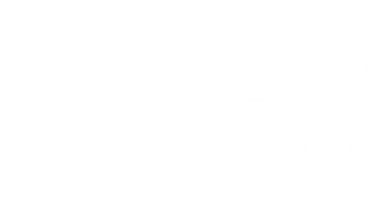 Primary Effectiveness EndpointAll Hospitalizations for HF within 36 monthsAll patients, ITT, including crossovers
MitraClip + GDMT
378
in 196 pts
GDMT alone
299
in 158 pts
220
in 114 pts
169
in 95 pts
HR [95% CI]# = 0.49 [0.37, 0.63]
P=0.00000006
NNT = 3.0 [95% CI 2.4, 4.0]
NNT = 3.2 [95% CI 2.5, 4.5]
#Joint frailty model
[Speaker Notes: This is the Bulleted List slide.
To create this particular slide, click the NEW SLIDE button on your toolbar and choose the BULLETED LIST format. (Top row, second from left)
The Sub-Heading and footnote will not appear when you insert a new slide. If you need either one, copy and paste it from the sample slide.
If you choose not to use a Sub-Heading, let us know when you hand in your presentation for clean-up and we’ll adjust where the bullets begin on your master page.
Also, be sure to insert the presentation title onto the BULLETED LIST MASTER as follows:
Choose View / Master / Slide Master from your menu.
Select the text at the bottom of the slide and type in a short version of your presentation title.
Click the SLIDE VIEW button in the lower left hand part of your screen to return to the slide show. (Small white rectangle)]
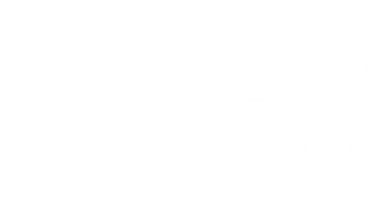 Primary Effectiveness EndpointAnnualized Rates of HF Hospitalizations within 36 months All patients, ITT, including crossovers
NNT= 3.0 [95% CI 2.4, 4.0]
GDMT
alone
378 HFH events per 549.5 pt-yrs
HR [95% CI]# =
0.49 [0.37, 0.63]
P=0.00000006
MitraClip
+ GDMT
220 HFH events per 619.7 pt-yrs
Annualized rate is calculated as total number of HF Hospitalization events divided by total follow-up years
#Joint frailty model
[Speaker Notes: This is the Bulleted List slide.
To create this particular slide, click the NEW SLIDE button on your toolbar and choose the BULLETED LIST format. (Top row, second from left)
The Sub-Heading and footnote will not appear when you insert a new slide. If you need either one, copy and paste it from the sample slide.
If you choose not to use a Sub-Heading, let us know when you hand in your presentation for clean-up and we’ll adjust where the bullets begin on your master page.
Also, be sure to insert the presentation title onto the BULLETED LIST MASTER as follows:
Choose View / Master / Slide Master from your menu.
Select the text at the bottom of the slide and type in a short version of your presentation title.
Click the SLIDE VIEW button in the lower left hand part of your screen to return to the slide show. (Small white rectangle)]
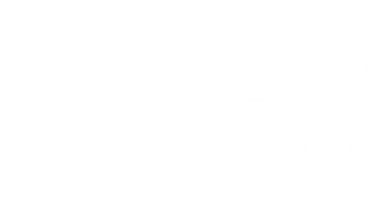 Primary Safety Endpoint (MitraClip arm)Freedom from Device-related Complicationsn=293 pts with MitraClip procedure attempted
Event rates are Kaplan-Meier time-to-first event estimates;
Includes only first occurrence of each event
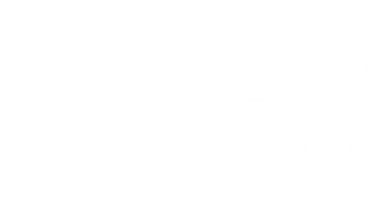 First Heart Failure HospitalizationAll patients, ITT, including crossovers
MitraClip + GDMT
GDMT alone
HR [95% CI] = 0.51 [0.39, 0.66] 
P=0.0000001
56.4%
34.8%
NNT = 4.6 [95% CI 3.3, 7.5]
Event rates are Kaplan-Meier time-to-first event estimates
[Speaker Notes: This is the Bulleted List slide.
To create this particular slide, click the NEW SLIDE button on your toolbar and choose the BULLETED LIST format. (Top row, second from left)
The Sub-Heading and footnote will not appear when you insert a new slide. If you need either one, copy and paste it from the sample slide.
If you choose not to use a Sub-Heading, let us know when you hand in your presentation for clean-up and we’ll adjust where the bullets begin on your master page.
Also, be sure to insert the presentation title onto the BULLETED LIST MASTER as follows:
Choose View / Master / Slide Master from your menu.
Select the text at the bottom of the slide and type in a short version of your presentation title.
Click the SLIDE VIEW button in the lower left hand part of your screen to return to the slide show. (Small white rectangle)]
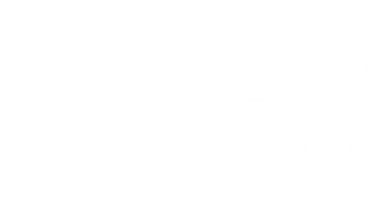 First Heart Failure HospitalizationAll patients, ITT, including crossovers
MitraClip + GDMT
81.5%
GDMT alone
56.4%
46.5%
34.8%
HR [95% CI] = 0.43 [0.34, 0.54]
P=0.00000000000004
NNT = 2.9 [95% CI 2.3 3.8]
NNT = 4.6 [95% CI 3.3, 7.5]
Event rates are Kaplan-Meier time-to-first event estimates
[Speaker Notes: This is the Bulleted List slide.
To create this particular slide, click the NEW SLIDE button on your toolbar and choose the BULLETED LIST format. (Top row, second from left)
The Sub-Heading and footnote will not appear when you insert a new slide. If you need either one, copy and paste it from the sample slide.
If you choose not to use a Sub-Heading, let us know when you hand in your presentation for clean-up and we’ll adjust where the bullets begin on your master page.
Also, be sure to insert the presentation title onto the BULLETED LIST MASTER as follows:
Choose View / Master / Slide Master from your menu.
Select the text at the bottom of the slide and type in a short version of your presentation title.
Click the SLIDE VIEW button in the lower left hand part of your screen to return to the slide show. (Small white rectangle)]
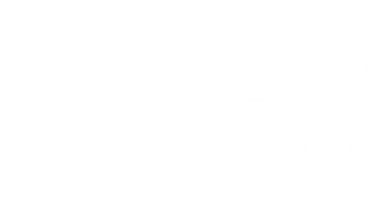 All-Cause MortalityAll patients, ITT, including crossovers
MitraClip + GDMT
GDMT alone
HR [95% CI] = 0.62 [0.47, 0.82] P=0.0007
43.0%
28.2%
NNT = 6.8 [95% CI 4.5, 14.0]
Event rates are Kaplan-Meier time-to-first event estimates
[Speaker Notes: This is the Bulleted List slide.
To create this particular slide, click the NEW SLIDE button on your toolbar and choose the BULLETED LIST format. (Top row, second from left)
The Sub-Heading and footnote will not appear when you insert a new slide. If you need either one, copy and paste it from the sample slide.
If you choose not to use a Sub-Heading, let us know when you hand in your presentation for clean-up and we’ll adjust where the bullets begin on your master page.
Also, be sure to insert the presentation title onto the BULLETED LIST MASTER as follows:
Choose View / Master / Slide Master from your menu.
Select the text at the bottom of the slide and type in a short version of your presentation title.
Click the SLIDE VIEW button in the lower left hand part of your screen to return to the slide show. (Small white rectangle)]
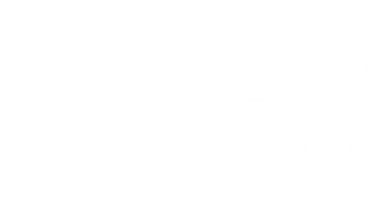 All-Cause MortalityAll patients, ITT, including crossovers
MitraClip + GDMT
GDMT alone
55.5%
43.0%
42.8%
HR [95% CI] = 0.67 [0.52, 0.85] P=0.001
NNT = 7.9 [95% CI 4.6, 26.1]
28.2%
NNT = 6.8 [95% CI 4.5, 14.0]
Event rates are Kaplan-Meier time-to-first event estimates
[Speaker Notes: This is the Bulleted List slide.
To create this particular slide, click the NEW SLIDE button on your toolbar and choose the BULLETED LIST format. (Top row, second from left)
The Sub-Heading and footnote will not appear when you insert a new slide. If you need either one, copy and paste it from the sample slide.
If you choose not to use a Sub-Heading, let us know when you hand in your presentation for clean-up and we’ll adjust where the bullets begin on your master page.
Also, be sure to insert the presentation title onto the BULLETED LIST MASTER as follows:
Choose View / Master / Slide Master from your menu.
Select the text at the bottom of the slide and type in a short version of your presentation title.
Click the SLIDE VIEW button in the lower left hand part of your screen to return to the slide show. (Small white rectangle)]
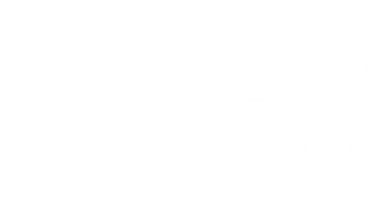 All-Cause Mortality or HF HospitalizationAll patients, ITT, including crossovers
MitraClip + GDMT
GDMT alone
66.6%
HR [95% CI] = 0.56 [0.45, 0.69] P=0.0000001
44.5%
NNT = 4.5 [95% CI 3.3, 7.0]
Event rates are Kaplan-Meier time-to-first event estimates
[Speaker Notes: This is the Bulleted List slide.
To create this particular slide, click the NEW SLIDE button on your toolbar and choose the BULLETED LIST format. (Top row, second from left)
The Sub-Heading and footnote will not appear when you insert a new slide. If you need either one, copy and paste it from the sample slide.
If you choose not to use a Sub-Heading, let us know when you hand in your presentation for clean-up and we’ll adjust where the bullets begin on your master page.
Also, be sure to insert the presentation title onto the BULLETED LIST MASTER as follows:
Choose View / Master / Slide Master from your menu.
Select the text at the bottom of the slide and type in a short version of your presentation title.
Click the SLIDE VIEW button in the lower left hand part of your screen to return to the slide show. (Small white rectangle)]
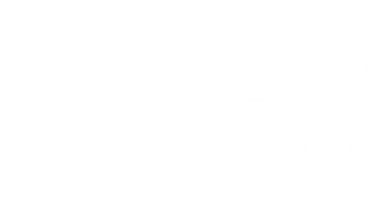 All-Cause Mortality or HF HospitalizationAll patients, ITT, including crossovers
88.1%
MitraClip + GDMT
GDMT alone
66.6%
58.8%
44.5%
HR [95% CI] = 0.48 [0.39, 0.59] 
P=0.0000000000001 
NNT = 3.4 [95% CI 2.7, 4.6]
NNT = 4.5 [95% CI 3.3, 7.0]
Event rates are Kaplan-Meier time-to-first event estimates
[Speaker Notes: This is the Bulleted List slide.
To create this particular slide, click the NEW SLIDE button on your toolbar and choose the BULLETED LIST format. (Top row, second from left)
The Sub-Heading and footnote will not appear when you insert a new slide. If you need either one, copy and paste it from the sample slide.
If you choose not to use a Sub-Heading, let us know when you hand in your presentation for clean-up and we’ll adjust where the bullets begin on your master page.
Also, be sure to insert the presentation title onto the BULLETED LIST MASTER as follows:
Choose View / Master / Slide Master from your menu.
Select the text at the bottom of the slide and type in a short version of your presentation title.
Click the SLIDE VIEW button in the lower left hand part of your screen to return to the slide show. (Small white rectangle)]
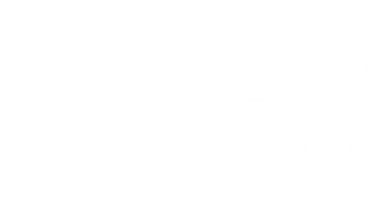 KCCQ Summary ScoreAll patients, ITT, 24 months
±28.6
±33.2
±22.7
±22.9
±23.3
±23.4
±32.0
±34.4
n=200
n=205
n=228
n=236
n=200
n=205
n=228
n=236
Pts with adjudicated HF death are assigned KCCQ score of 0 at 24 months.
*ANCOVA model with baseline KCCQ and treatment effect as covariates
[Speaker Notes: This is the Bulleted List slide.
To create this particular slide, click the NEW SLIDE button on your toolbar and choose the BULLETED LIST format. (Top row, second from left)
The Sub-Heading and footnote will not appear when you insert a new slide. If you need either one, copy and paste it from the sample slide.
If you choose not to use a Sub-Heading, let us know when you hand in your presentation for clean-up and we’ll adjust where the bullets begin on your master page.
Also, be sure to insert the presentation title onto the BULLETED LIST MASTER as follows:
Choose View / Master / Slide Master from your menu.
Select the text at the bottom of the slide and type in a short version of your presentation title.
Click the SLIDE VIEW button in the lower left hand part of your screen to return to the slide show. (Small white rectangle)]
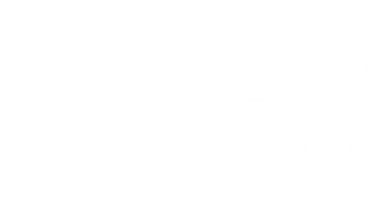 KCCQ Summary ScoreAll patients, ITT, 24 months
Adjusted change (24 mo)*
±28.6
P<0.001
±2.3
±33.2
±22.7
±22.9
±23.3
±23.4
±32.0
±34.4
±2.3
n=200
n=205
n=228
n=236
n=200
n=205
n=228
n=236
Pts with adjudicated HF death are assigned KCCQ score of 0 at 24 months.
*ANCOVA model with baseline KCCQ and treatment effect as covariates
[Speaker Notes: This is the Bulleted List slide.
To create this particular slide, click the NEW SLIDE button on your toolbar and choose the BULLETED LIST format. (Top row, second from left)
The Sub-Heading and footnote will not appear when you insert a new slide. If you need either one, copy and paste it from the sample slide.
If you choose not to use a Sub-Heading, let us know when you hand in your presentation for clean-up and we’ll adjust where the bullets begin on your master page.
Also, be sure to insert the presentation title onto the BULLETED LIST MASTER as follows:
Choose View / Master / Slide Master from your menu.
Select the text at the bottom of the slide and type in a short version of your presentation title.
Click the SLIDE VIEW button in the lower left hand part of your screen to return to the slide show. (Small white rectangle)]
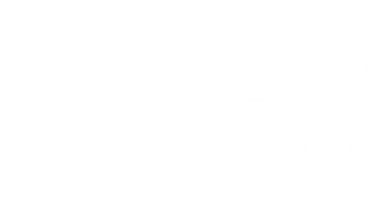 6MWD OutcomesAll patients, ITT, 24 months
±127.5
±125.3
±157.7
±127.1
±128.1
±174.6
±166.7
±173.3
n=205
n=198
n=237
n=229
n=198
n=205
n=229
n=237
Pts with adjudicated HF death or unable to walk due to cardiac reasons are assigned 6MWD          of 0 at 24 months. *ANCOVA model with baseline 6MWD and treatment effect as covariates
[Speaker Notes: This is the Bulleted List slide.
To create this particular slide, click the NEW SLIDE button on your toolbar and choose the BULLETED LIST format. (Top row, second from left)
The Sub-Heading and footnote will not appear when you insert a new slide. If you need either one, copy and paste it from the sample slide.
If you choose not to use a Sub-Heading, let us know when you hand in your presentation for clean-up and we’ll adjust where the bullets begin on your master page.
Also, be sure to insert the presentation title onto the BULLETED LIST MASTER as follows:
Choose View / Master / Slide Master from your menu.
Select the text at the bottom of the slide and type in a short version of your presentation title.
Click the SLIDE VIEW button in the lower left hand part of your screen to return to the slide show. (Small white rectangle)]
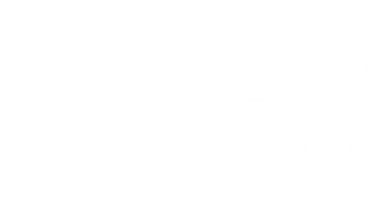 6MWD OutcomesAll patients, ITT, 24 months
Adjusted change (24 mo)*
±127.5
±125.3
±157.7
±127.1
±128.1
±174.6
±166.7
±10.8
±173.3
P=0.01
±10.9
n=205
n=198
n=237
n=229
n=198
n=205
n=229
n=237
Pts with adjudicated HF death or unable to walk due to cardiac reasons are assigned 6MWD          of 0 at 24 months. *ANCOVA model with baseline 6MWD and treatment effect as covariates
[Speaker Notes: This is the Bulleted List slide.
To create this particular slide, click the NEW SLIDE button on your toolbar and choose the BULLETED LIST format. (Top row, second from left)
The Sub-Heading and footnote will not appear when you insert a new slide. If you need either one, copy and paste it from the sample slide.
If you choose not to use a Sub-Heading, let us know when you hand in your presentation for clean-up and we’ll adjust where the bullets begin on your master page.
Also, be sure to insert the presentation title onto the BULLETED LIST MASTER as follows:
Choose View / Master / Slide Master from your menu.
Select the text at the bottom of the slide and type in a short version of your presentation title.
Click the SLIDE VIEW button in the lower left hand part of your screen to return to the slide show. (Small white rectangle)]
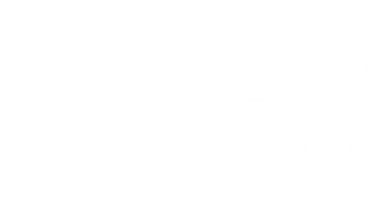 Adverse Event Rates (i)All patients, ITT, 36 months
Event rates are Kaplan-Meier time to first event estimates (n of events)
[Speaker Notes: This is the Bulleted List slide.
To create this particular slide, click the NEW SLIDE button on your toolbar and choose the BULLETED LIST format. Top row, second from left
The Sub-Heading and footnote will not appear when you insert a new slide. If you need either one, copy and paste it from the sample slide.
If you choose not to use a Sub-Heading, let us know when you hand in your presentation for clean-up and we’ll adjust where the bullets begin on your master page.
Also, be sure to insert the presentation title onto the BULLETED LIST MASTER as follows:
Choose View / Master / Slide Master from your menu.
Select the text at the bottom of the slide and type in a short version of your presentation title.
Click the SLIDE VIEW button in the lower left hand part of your screen to return to the slide show. Small white rectangle]
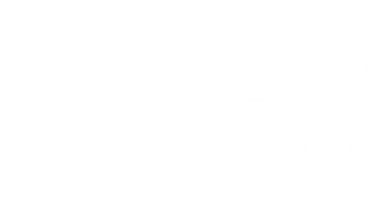 Adverse Event Rates (ii)All patients, ITT, 36 months
Event rates are Kaplan-Meier time to first event estimates (n of events)
[Speaker Notes: This is the Bulleted List slide.
To create this particular slide, click the NEW SLIDE button on your toolbar and choose the BULLETED LIST format. Top row, second from left
The Sub-Heading and footnote will not appear when you insert a new slide. If you need either one, copy and paste it from the sample slide.
If you choose not to use a Sub-Heading, let us know when you hand in your presentation for clean-up and we’ll adjust where the bullets begin on your master page.
Also, be sure to insert the presentation title onto the BULLETED LIST MASTER as follows:
Choose View / Master / Slide Master from your menu.
Select the text at the bottom of the slide and type in a short version of your presentation title.
Click the SLIDE VIEW button in the lower left hand part of your screen to return to the slide show. Small white rectangle]
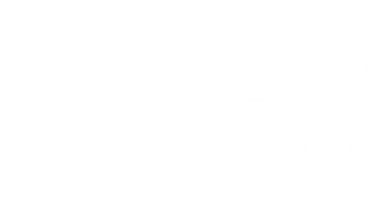 LVAD or Heart TransplantationAll patients, ITT, including crossovers
HR [95% CI] =
0.49 [0.25, 0.94]
P=0.03
0-12 mo
0-12 mo
0-24 mo
0-24 mo
0-36 mo
0-36 mo
GDMT Only
MitraClip + GDMT
Event rates are Kaplan-Meier time-to-first event estimates
MitraClip Crossovers in GDMT-Assigned Patients
GDMT alone 
(N=312)
No MitraClip crossover before 24 months 
(N=138)
MitraClip crossover
before 24 months 
(N=5)*
Not eligible for crossover at 24 months (N=169)
Death: 	     124
LVAD: 	     16
Transplant: 	      9
Withdrawals:   	      26   
Lost to follow up:  3
Other†:                    2
*Protocol deviation
Total Crossover
(N=58/312; 18.6%)
No MitraClip crossover (N=85)
MitraClip crossover between 24 and 36 mos
(N=53/138; 38.4%)
†No FU data post 24 months
Pt may be in more than one category
Duration from randomization to crossover: 
Median: 25.5 months; Range: 0.2 to 32.9 months
Follow-up after crossover: 
Median: 7.7 months; Range: 0.0 to 43.6 months
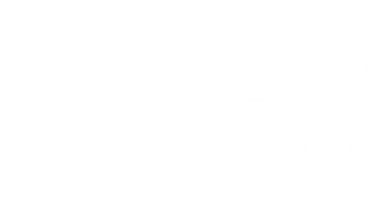 MitraClip Procedure Outcomes(All pts undergoing a MitraClip procedure)
[Speaker Notes: This is the Bulleted List slide.
To create this particular slide, click the NEW SLIDE button on your toolbar and choose the BULLETED LIST format. (Top row, second from left)
The Sub-Heading and footnote will not appear when you insert a new slide. If you need either one, copy and paste it from the sample slide.
If you choose not to use a Sub-Heading, let us know when you hand in your presentation for clean-up and we’ll adjust where the bullets begin on your master page.
Also, be sure to insert the presentation title onto the BULLETED LIST MASTER as follows:
Choose View / Master / Slide Master from your menu.
Select the text at the bottom of the slide and type in a short version of your presentation title.
Click the SLIDE VIEW button in the lower left hand part of your screen to return to the slide show. (Small white rectangle)]
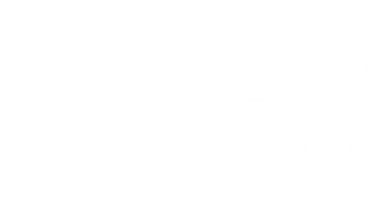 MR Grade at Baseline and 30 Days
MitraClip
+ GDMT
(all pts)
GDMT only -
58 crossovers censored
GDMT only -
 58 MitraClip
crossover pts
96%
93%
34%
MR grade within 30 days after crossover is defined as the MR grade at the scheduled 30-day post MC procedure visit, or MR grade at the latest echo up to 30 days post procedure if the 30-day post MC procedure MR is missing.
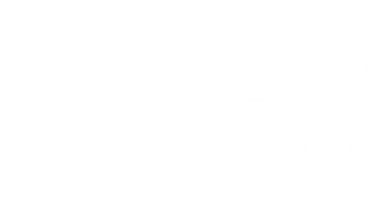 First Heart Failure HospitalizationGDMT pts censored at time of crossover; Crossovers landmarked at MitraClip procedure
GDMT alone, crossovers censored
GDMT crossovers to MitraClip
80.9%
56.6%
13.8%
For crossover patients, follow-up duration is from the crossover procedure date; events at procedure dates are excluded. Event rates are Kaplan-Meier time-to-first event estimates, with landmark analysis for crossover patients
[Speaker Notes: This is the Bulleted List slide.
To create this particular slide, click the NEW SLIDE button on your toolbar and choose the BULLETED LIST format. (Top row, second from left)
The Sub-Heading and footnote will not appear when you insert a new slide. If you need either one, copy and paste it from the sample slide.
If you choose not to use a Sub-Heading, let us know when you hand in your presentation for clean-up and we’ll adjust where the bullets begin on your master page.
Also, be sure to insert the presentation title onto the BULLETED LIST MASTER as follows:
Choose View / Master / Slide Master from your menu.
Select the text at the bottom of the slide and type in a short version of your presentation title.
Click the SLIDE VIEW button in the lower left hand part of your screen to return to the slide show. (Small white rectangle)]
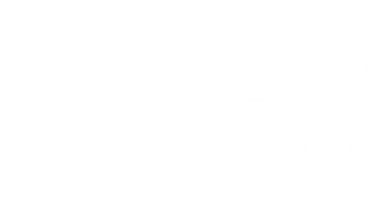 First Heart Failure HospitalizationGDMT pts censored at time of crossover; Crossovers landmarked at MitraClip procedure
MitraClip + GDMT
80.9%
GDMT alone, crossovers censored
GDMT crossovers to MitraClip
56.6%
46.5%
34.8%
13.8%
For crossover patients, follow-up duration is from the crossover procedure date; events at procedure dates are excluded. Event rates are Kaplan-Meier time-to-first event estimates, with landmark analysis for crossover patients
[Speaker Notes: This is the Bulleted List slide.
To create this particular slide, click the NEW SLIDE button on your toolbar and choose the BULLETED LIST format. (Top row, second from left)
The Sub-Heading and footnote will not appear when you insert a new slide. If you need either one, copy and paste it from the sample slide.
If you choose not to use a Sub-Heading, let us know when you hand in your presentation for clean-up and we’ll adjust where the bullets begin on your master page.
Also, be sure to insert the presentation title onto the BULLETED LIST MASTER as follows:
Choose View / Master / Slide Master from your menu.
Select the text at the bottom of the slide and type in a short version of your presentation title.
Click the SLIDE VIEW button in the lower left hand part of your screen to return to the slide show. (Small white rectangle)]
Multivariable Predictors of First HFH Within 36 MonthsGDMT only group with MitraClip crossover as a time-adjusted covariate
Variables entered the final model include: ACEi/ARB/ARNI use, age, beta-blocker use, BNP, body surface area, serum creatinine, treatment with MitraClip, vasodilator use (hydralazine or nitrates), KCCQ summary score, LVEDV, LVEF, renal disease, 6MWD, prior stroke, systolic BP, TR grade;  other variables tested had 𝜶>0.20 in univariable analysis, were colinear with the present variables or had <90% values
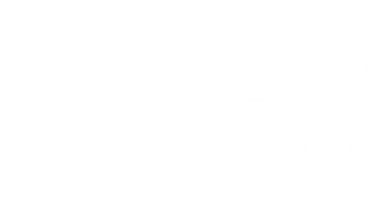 All-Cause MortalityGDMT pts censored at time of crossover; Crossovers landmarked at MitraClip procedure
GDMT alone, crossovers censored
GDMT, crossovers to MitraClip
56.5%
43.4%
18.2%
For crossover patients, follow-up duration is from the crossover procedure date; events at procedure dates are excluded. Event rates are Kaplan-Meier time-to-first event estimates, with landmark analysis for crossover patients
[Speaker Notes: This is the Bulleted List slide.
To create this particular slide, click the NEW SLIDE button on your toolbar and choose the BULLETED LIST format. (Top row, second from left)
The Sub-Heading and footnote will not appear when you insert a new slide. If you need either one, copy and paste it from the sample slide.
If you choose not to use a Sub-Heading, let us know when you hand in your presentation for clean-up and we’ll adjust where the bullets begin on your master page.
Also, be sure to insert the presentation title onto the BULLETED LIST MASTER as follows:
Choose View / Master / Slide Master from your menu.
Select the text at the bottom of the slide and type in a short version of your presentation title.
Click the SLIDE VIEW button in the lower left hand part of your screen to return to the slide show. (Small white rectangle)]
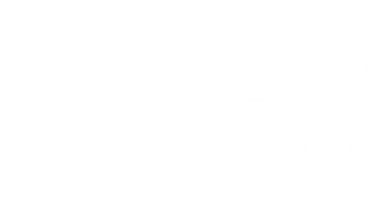 All-Cause MortalityGDMT pts censored at time of crossover; Crossovers landmarked at MitraClip procedure
MitraClip + GDMT
GDMT alone, crossovers censored
GDMT, crossovers to MitraClip
56.5%
42.8%
43.4%
28.2%
18.2%
For crossover patients, follow-up duration is from the crossover procedure date; events at procedure dates are excluded. Event rates are Kaplan-Meier time-to-first event estimates, with landmark analysis for crossover patients
[Speaker Notes: This is the Bulleted List slide.
To create this particular slide, click the NEW SLIDE button on your toolbar and choose the BULLETED LIST format. (Top row, second from left)
The Sub-Heading and footnote will not appear when you insert a new slide. If you need either one, copy and paste it from the sample slide.
If you choose not to use a Sub-Heading, let us know when you hand in your presentation for clean-up and we’ll adjust where the bullets begin on your master page.
Also, be sure to insert the presentation title onto the BULLETED LIST MASTER as follows:
Choose View / Master / Slide Master from your menu.
Select the text at the bottom of the slide and type in a short version of your presentation title.
Click the SLIDE VIEW button in the lower left hand part of your screen to return to the slide show. (Small white rectangle)]
Multivariable Predictors of Mortality Within 36 MonthsGDMT only group with MitraClip crossover as a time-adjusted covariate
Variables entered the final model include: ACEi/ARB/ARNI use, prior atrial fibrillation, age, aldosterone inhibitor use, history of anemia, beta-blocker use, BNP, serum creatinine, treatment with MitraClip, prior defibrillator implant, diabetes, diastolic BP, EROA, sex, hypertension, KCCQ summary score, prior PCI/CABG, PVD, renal disease, 6MWD, STS replacement score,   systolic BP, TR grade, race;                                                                other variables tested had 𝜶>0.20 in univariable analysis, were colinear with the present variables,
 or had <90% values
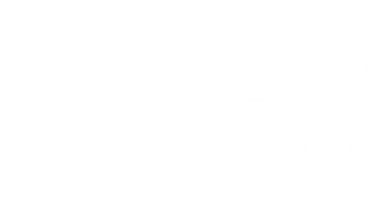 All-Cause Mortality or HF HospitalizationGDMT pts censored at time of crossover; Crossovers landmarked at MitraClip procedure
87.0%
GDMT alone, crossovers censored
GDMT, crossovers to MitraClip
66.8%
28.0%
For crossover patients, follow-up duration is from the crossover procedure date; events at procedure dates are excluded. Event rates are Kaplan-Meier time-to-first event estimates, with landmark analysis for crossover patients
[Speaker Notes: This is the Bulleted List slide.
To create this particular slide, click the NEW SLIDE button on your toolbar and choose the BULLETED LIST format. (Top row, second from left)
The Sub-Heading and footnote will not appear when you insert a new slide. If you need either one, copy and paste it from the sample slide.
If you choose not to use a Sub-Heading, let us know when you hand in your presentation for clean-up and we’ll adjust where the bullets begin on your master page.
Also, be sure to insert the presentation title onto the BULLETED LIST MASTER as follows:
Choose View / Master / Slide Master from your menu.
Select the text at the bottom of the slide and type in a short version of your presentation title.
Click the SLIDE VIEW button in the lower left hand part of your screen to return to the slide show. (Small white rectangle)]
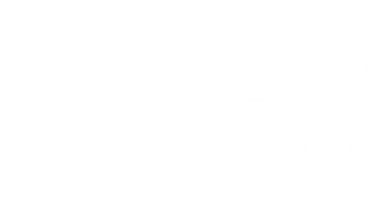 All-Cause Mortality or HF HospitalizationGDMT pts censored at time of crossover; Crossovers landmarked at MitraClip procedure
87.0%
MitraClip + GDMT
GDMT alone, crossovers censored
GDMT, crossovers to MitraClip
66.8%
58.8%
44.5%
28.0%
For crossover patients, follow-up duration is from the crossover procedure date; events at procedure dates are excluded. Event rates are Kaplan-Meier time-to-first event estimates, with landmark analysis for crossover patients
[Speaker Notes: This is the Bulleted List slide.
To create this particular slide, click the NEW SLIDE button on your toolbar and choose the BULLETED LIST format. (Top row, second from left)
The Sub-Heading and footnote will not appear when you insert a new slide. If you need either one, copy and paste it from the sample slide.
If you choose not to use a Sub-Heading, let us know when you hand in your presentation for clean-up and we’ll adjust where the bullets begin on your master page.
Also, be sure to insert the presentation title onto the BULLETED LIST MASTER as follows:
Choose View / Master / Slide Master from your menu.
Select the text at the bottom of the slide and type in a short version of your presentation title.
Click the SLIDE VIEW button in the lower left hand part of your screen to return to the slide show. (Small white rectangle)]
Multivariable Predictors of Death or HFH Within 36 MonthsGDMT only group with MitraClip crossover as a time-adjusted covariate
Variables entered the final model include: ACEi/ARB/ARNI use, aldosterone inhibitor use, history of anemia, beta-blocker use, BNP, serum creatinine, treatment with MitraClip, EROA, sex, vasodilators (hydralazine or nitrates), LVEDV, LVEF, prior PCI/CABG, renal disease, 6MWD, prior stroke, STS replacement score, SBP, TR grade; other variables tested had 𝜶>0.20 in univariable analysis, were colinear with the present variables or had <90% values
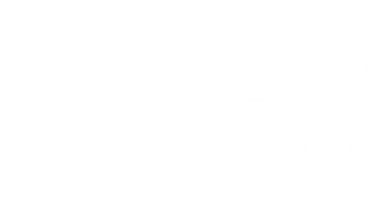 Conclusions
In pts with HF and 3+/4+ secondary MR who remained symptomatic despite maximally-tolerated GDMT:
At 36 months transcatheter mitral leaflet approximation with the MitraClip was safe, provided durable reduction in MR, reduced the rate of HF hospitalizations, and improved survival, QOL and functional capacity compared to GDMT alone
GDMT only-assigned pts who crossed-over and received a MitraClip experienced fewer HF hospitalizations and deaths or HFHs within 12 months than those who did not crossover, with rates comparable to pts originally assigned to the MitraClip
[Speaker Notes: This is the Bulleted List slide.
To create this particular slide, click the NEW SLIDE button on your toolbar and choose the BULLETED LIST format. (Top row, second from left)
The Sub-Heading and footnote will not appear when you insert a new slide. If you need either one, copy and paste it from the sample slide.
If you choose not to use a Sub-Heading, let us know when you hand in your presentation for clean-up and we’ll adjust where the bullets begin on your master page.
Also, be sure to insert the presentation title onto the BULLETED LIST MASTER as follows:
Choose View / Master / Slide Master from your menu.
Select the text at the bottom of the slide and type in a short version of your presentation title.
Click the SLIDE VIEW button in the lower left hand part of your screen to return to the slide show. (Small white rectangle)]